Lab Meeting
10/04/2013
Results – Theophylline Disc
Ecdm8 + Riboswitch + tetA
Ecdm8 + Riboswitch + tetA
Ecdm8 + Riboswitch + tetA
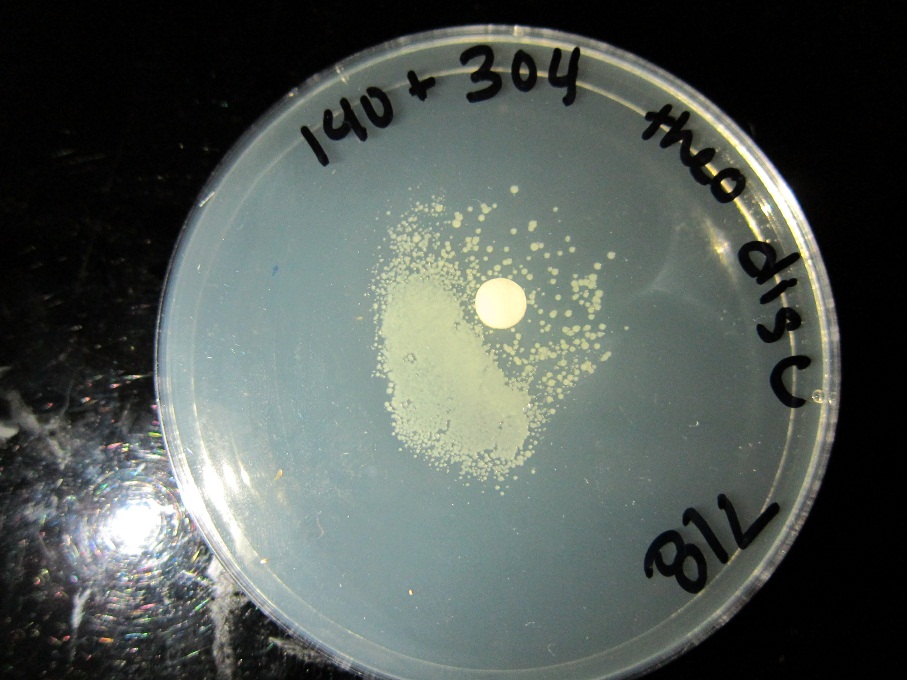 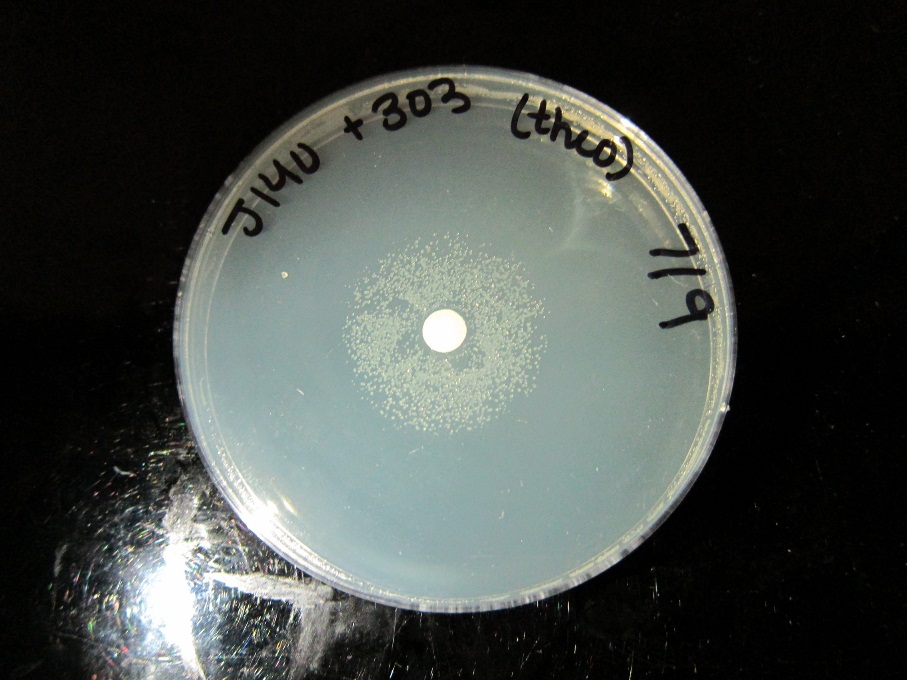 Constructs on same Plasmid
High Promoter
Low Promoter
Results – Caffeine Disc
Ecdm8 + Riboswitch + tetA
Ecdm8 + Riboswitch + tetA
Ecdm8 + Riboswitch + tetA
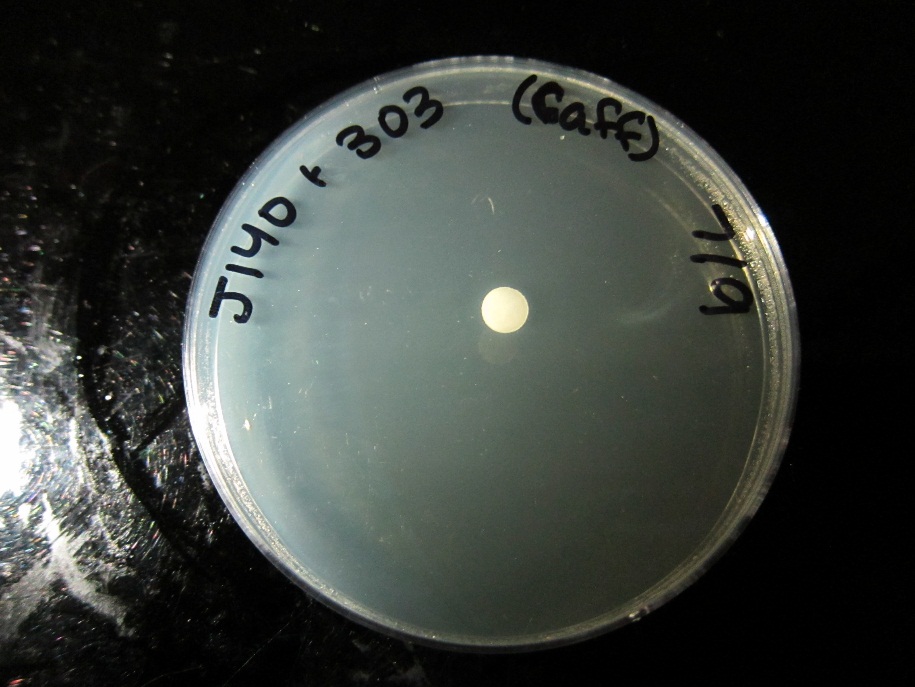 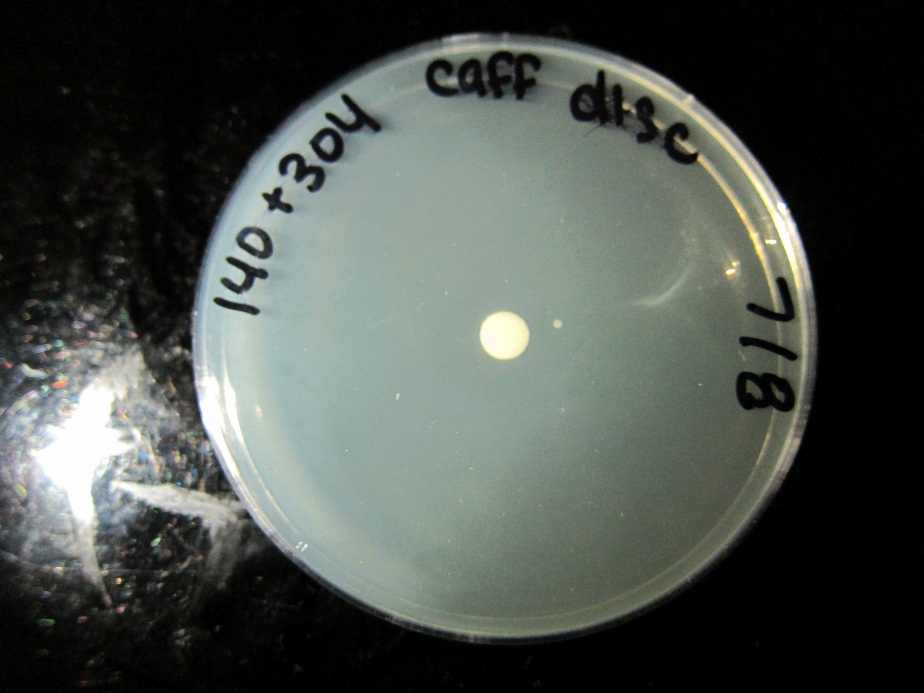 Constructs on same Plasmid
High Promoter
Low Promoter
Results 15 hour absorbance minus initial absorbance with 1 mM Theophylline
Results 15 hour absorbance minus initial absorbance with 5 mM Caffeine
Ecdm8(low copy) + TetA Module(high copy)
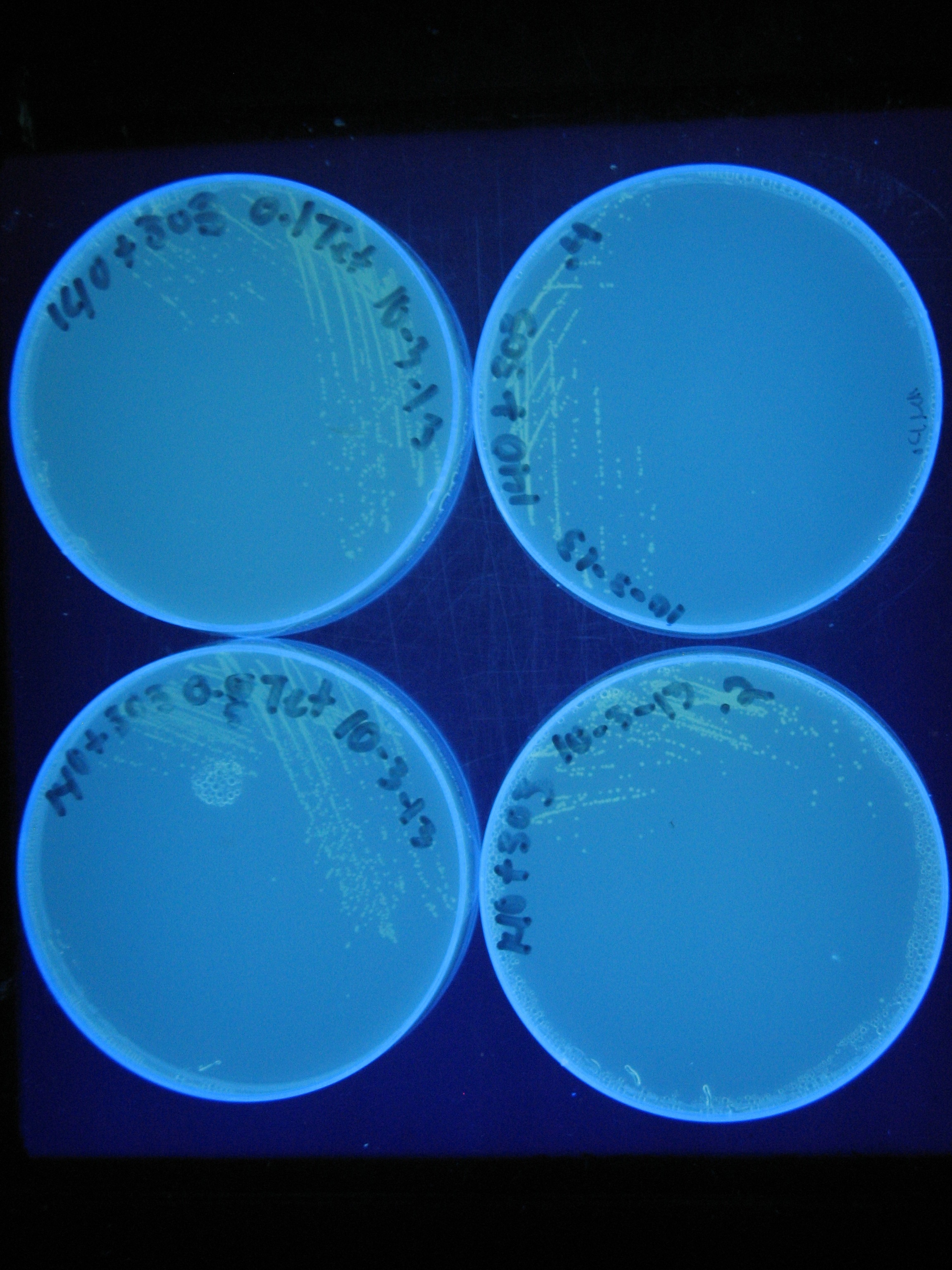 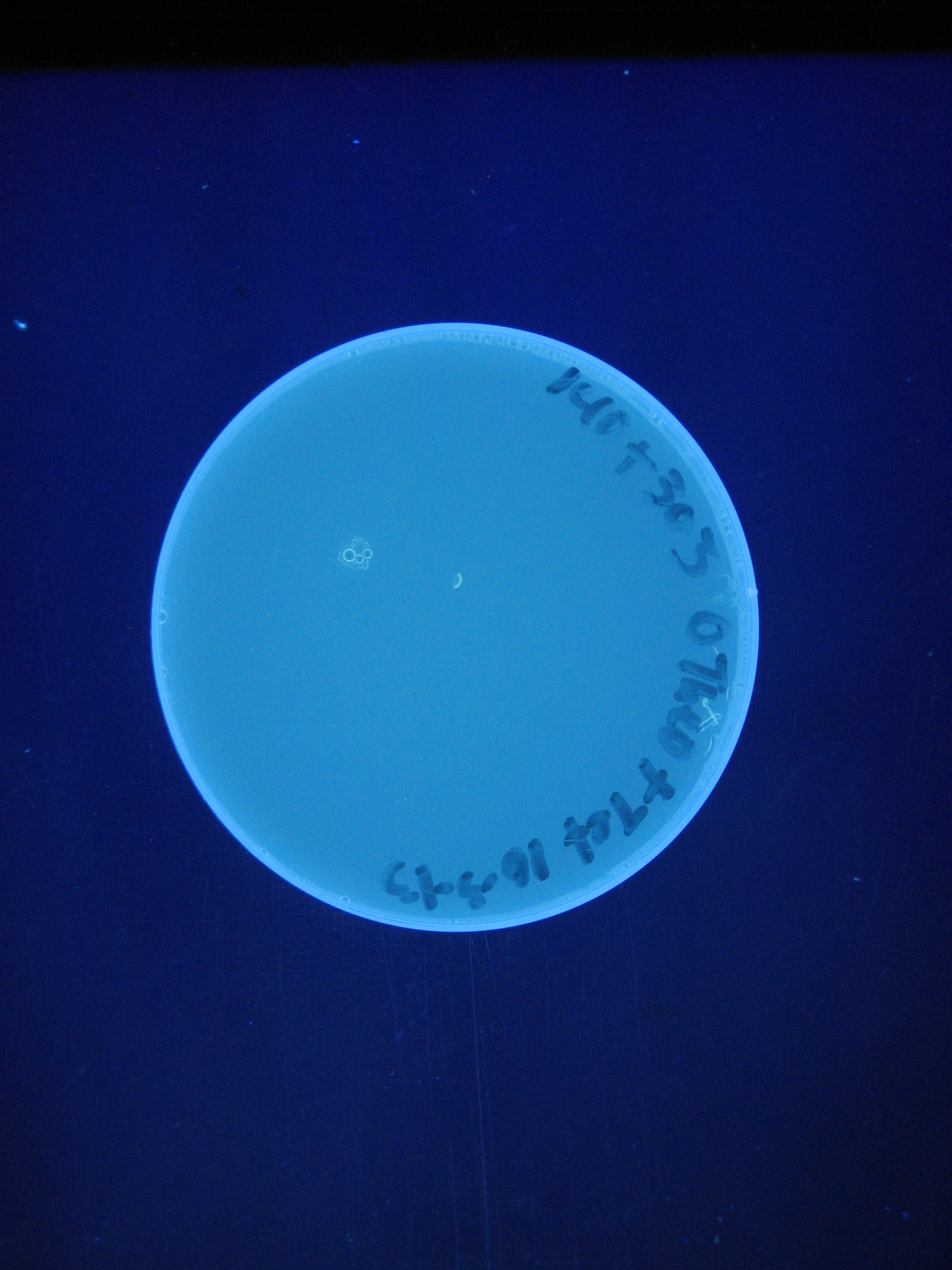 0.1mM
0.05mM
0.2mM
0.4mM
0mM of Theophylline
Ecdm8+ TetA Module
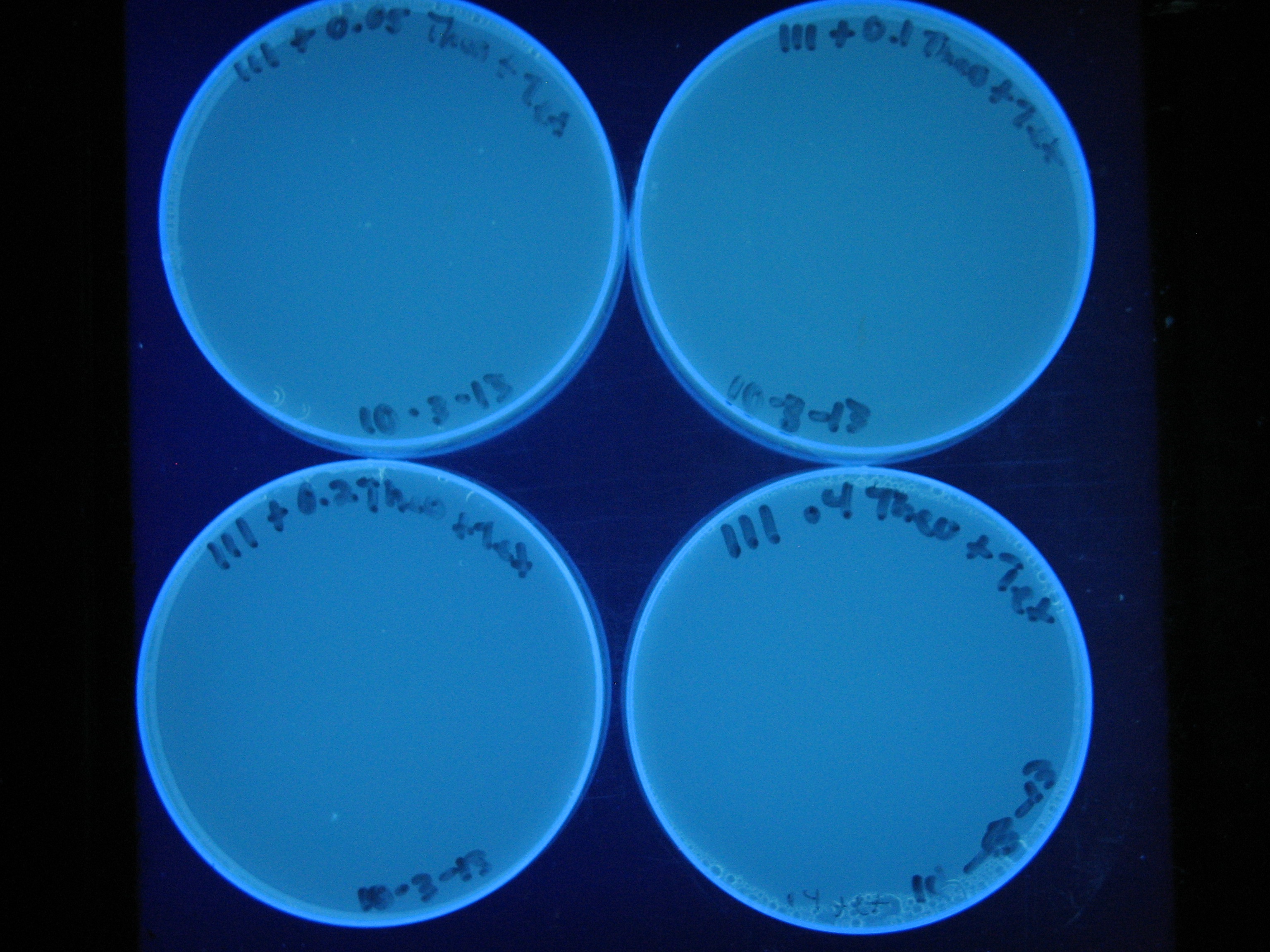 0.1mM
0.05mM
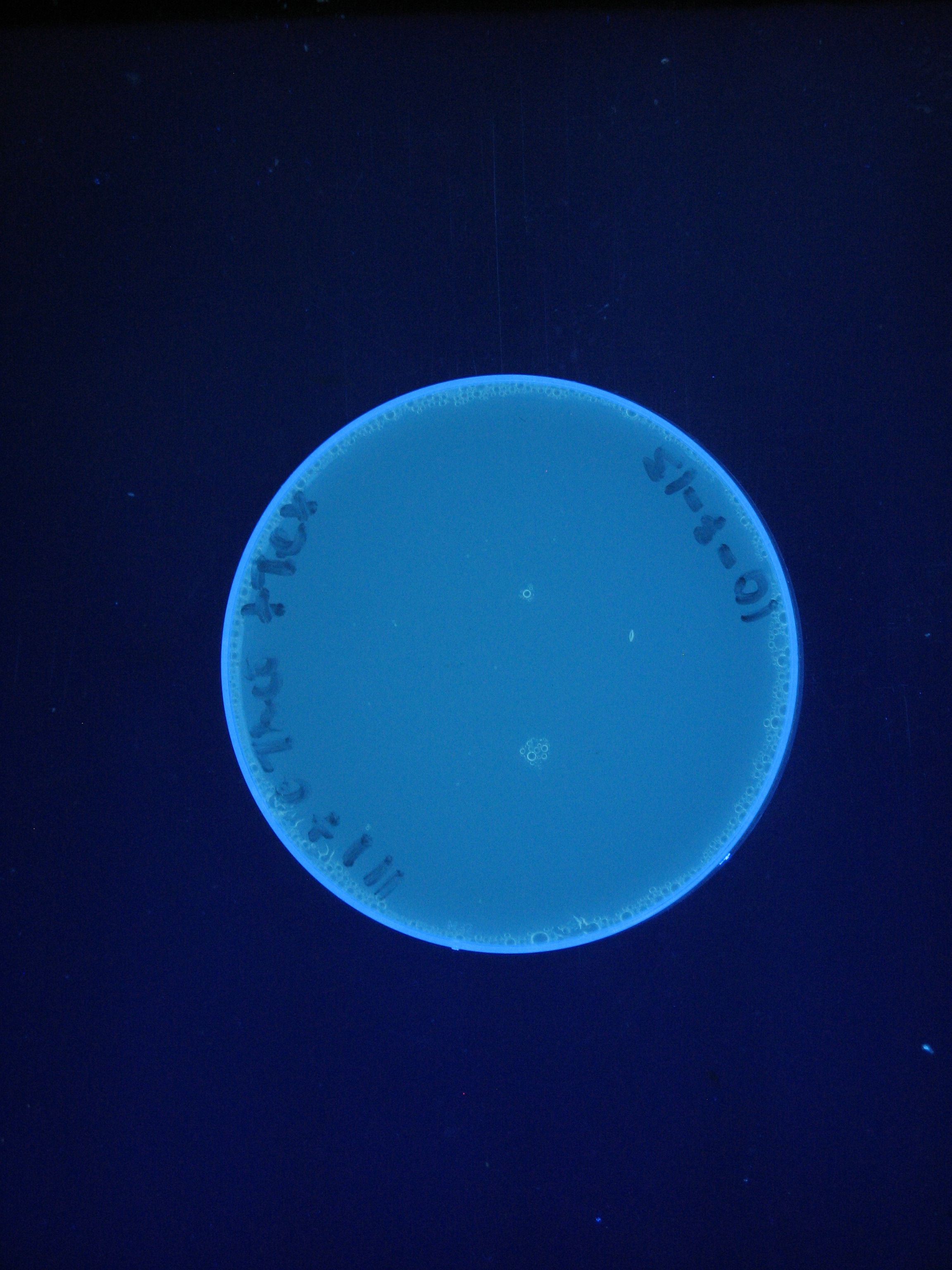 0.2mM
0.4mM
0mM of Theophylline
Future work
Test tetA fitness module and ecdm8 with caffeine, 3-methylxanthine, and xanthine 

Thesis Preview Tuesday common hour Dana 146